Przykłady metod aktywizujących
I etap edukacyjny
P R O C E D U R A    U
Procedura „U” to metoda należąca do grupy metod dyskusyjnych. Stosowana jest do m.in analizy i oceny istniejącego stanu rzeczy oraz możliwości wprowadzenia zmian.
Uczestnicy zajęć tworzą plakat z dużą literą „U”. Z lewej strony litery „U” umieszczone są opisy dotyczące stanu istniejącego – opis aktualnego obrazu, ról osób, określenie norm i zasad. U dołu określa się mement zwrotny czyli co jest dobre a co należy zmienić. Po prawej stronie tworzona jest nowa wizja: nowe normy, zasady, nowy podział ról i jaki będzie nowy obraz sytuacji.
P R O C E D U R A    U
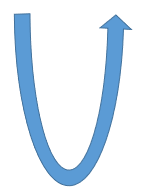 STAN IDEALNY
STAN ISTNIEJĄCY
7
1
OBRAZ
2
ROLE
6
3
ZASADY
5
4
ZWROT
M A P A    M Y Ś L I
Mapa myśli to metoda wspierająca dyskusję, umożliwiając strukturyzację wypowiadanych opinii. Metoda polega na wizualnym opracowaniu problemu. Na środku plakatu zapisuje się określenie odnoszące się do problemu. W procesie kształcenia, mapy myśli wspierają budowanie własnej wiedzy. Jest wiele programów komputerowych do tworzenia map myśli np. FreeMind, który umożliwia budowanie map o strukturze zaprezentowanej na następnym slajdzie.
M A P A    M Y Ś L I
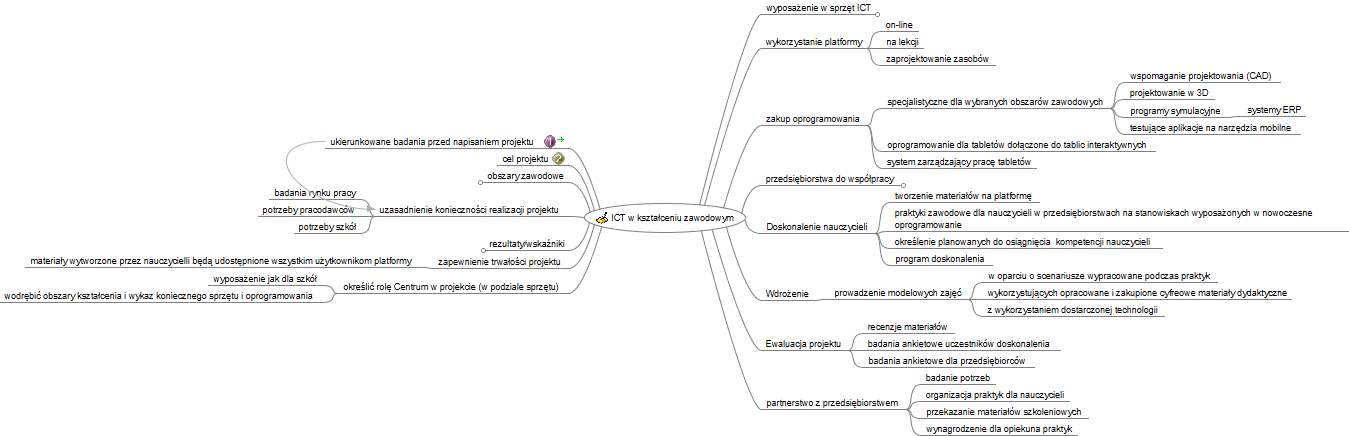 A N A L I Z A    S W O T
W metodzie SWOT informacje dzieli się na 4 kategorie (tzw. kategorie strategiczne). 
S (Strengths) – mocne strony (np. zalety osoby, odnosi się do teraźniejszości),
W (Weaknesses) – słabe strony (np. wady, odnosi się do teraźniejszości),
O (Opportunities) – szanse (szansę zmiany na lepsze, odnosi się do przyszłości),
T (Threats) – zagrożenia (niekorzystne zmiany, odnosi się do przyszłości).
A N A L I Z A    S W O T
Analiza SWOT pomaga podejmować decyzje podczas dyskusji. Metoda polega na wypełnieniu arkusza podzielonego na, opisane wcześniej, 4 obszary. Określają one mocne i słabe strony danego zagadnienia oraz wynikające z nich szanse i zagrożenia.
A N A L I Z A    S W O T
POZYTYWNE
NEGATYWNE
MOCNE STRONY
SŁABE STRONY
TERAŹNIEJSZOŚĆ
SZANSE
ZAGROŻENIA
PRZYSZŁOŚĆ
M E T O D A    6 3 5
Metoda 6,3,5 jest metodą twórczego rozwiązywania problemów. Symbolika cyfr jest następująca:
6 – oznacza liczbę osób w grupie lub liczbę grup,
3 – oznacza liczbę pomysłów rozwiązań w rundzie,
5 – oznacza liczbę rund.
Uczestnicy są podzieleni na 6 grup. Grupy otrzymują formularze, na których opracowują opis problemu do rozwiązania.
M E T O D A    6 3 5
Po ok. 15 minutach grupy, przekazują sobie opracowane opisy. Runda pierwsza: - każda grupa do otrzymanego opisu wpisuje 3 pomysły działań rozwiązujących problem. Dalej, rotacyjnie, na znak prowadzącego, grupy przekazują opisy kolejnym grupom, zgodnie z wcześniej ustalonym kierunkiem. Na zakończenie grupy otrzymują swoje opisy z zestawem propozycji rozwiązania problemu od pozostałych grup.
M E T O D A    6 3 5
M E T O D A    J I G S A W  (U K Ł A D A N K A)
Metoda pomaga uczyć się we współpracy. Uczestnicy pracują w grupach. Każdy uczestnik grupy otrzymuje do opracowania inny fragment materiału. Po kilku minutach osoby, które otrzymały te same części materiału spotykają się w grupach eksperckich. Eksperci dyskutują nad swoim materiałem i opracowują metodę przekazania informacji pozostałym uczestnikom zajęć. Po kilku minutach eksperci wracają do swoich grup i mają za zadanie przekazać informacje pozostałym członkom grupy.
M E T O D A    J I G S A W  (U K Ł A D A N K A)
3A
1A
2A
I ETAP
3C
3B
1C
1B
2C
2B
1C
1A
1B
II ETAP – GRUPY EKSPERTÓW
3C
2C
3A
2A
3B
2B
3A
1A
2A
III ETAP
3B
2B
3C
2C
1C
1B
IV ETAP
Sprawdzenie zdobytej wiedzy
S T O L I K I    E K S P E R C K I E (modyfikacja)
Uczestnicy są podzieleni na zespoły. W każdym zespole wyłoniony zostaje ekspert. Zespół otrzymuje zadanie, którym jest określenie problemu. Następnie osoby nie będące ekspertami przechodzą do kolejnych ekspertów. Każdy ekspert pozostaje na miejscu, zapoznaje nową grupę z problemem a następnie zapisuje pomysły na rozwiązanie danego problemu. W wyniku dyskusji, zespoły w nowym składzie uzupełniają propozycje. Na zakończenie uczestnicy powracają do swoich ekspertów i porządkują pomysły. Przygotowane informacje eksperci zespołów prezentują na forum.
S T O L I K I    E K S P E R C K I E (modyfikacja)
I ETAP
IV ETAP
III ETAP
II ETAP
2
2
1
1
3
3
1
1
1E
1E
1E
1E
1
2
2
1
3
3
1
1
2
2
PREZENTACJA
2
3
3
1
2
1
2E
2E
2E
2E
2
2
1
3
3
2
2
1
3
3
3
2
3
1
2
1
3E
3E
3E
3E
3
3
3
3
1
2
2
1
M E T A P L A N
Metaplan to forma dyskusji prowadzona na wspólnym plakacie. Plakat podzielony jest na 4 obszary. Na plakacie uczestnicy umieszczają swoje poglądy zapisane na kartkach. 
Uczestnicy dyskutują wokół zadanego tematu, zapisanego w chmurce nad plakatem. Po każdej fazie dyskusji prowadzący porządkuje głosy dyskutujących.
M E T A P L A N
Końcowy efekt dyskusji prowadzonej metodą metaplanu to wypracowanie planu działań związanych z rozwiązaniem problemu. Obszary metaplanu:
Jak jest? (stan aktualny)
Jak powinno być? (stan idealny)
Dlaczego nie jest tak jak powinno być?
Planowanie działań co zrobić, aby było tak jak powinno być.
Temat dyskusji
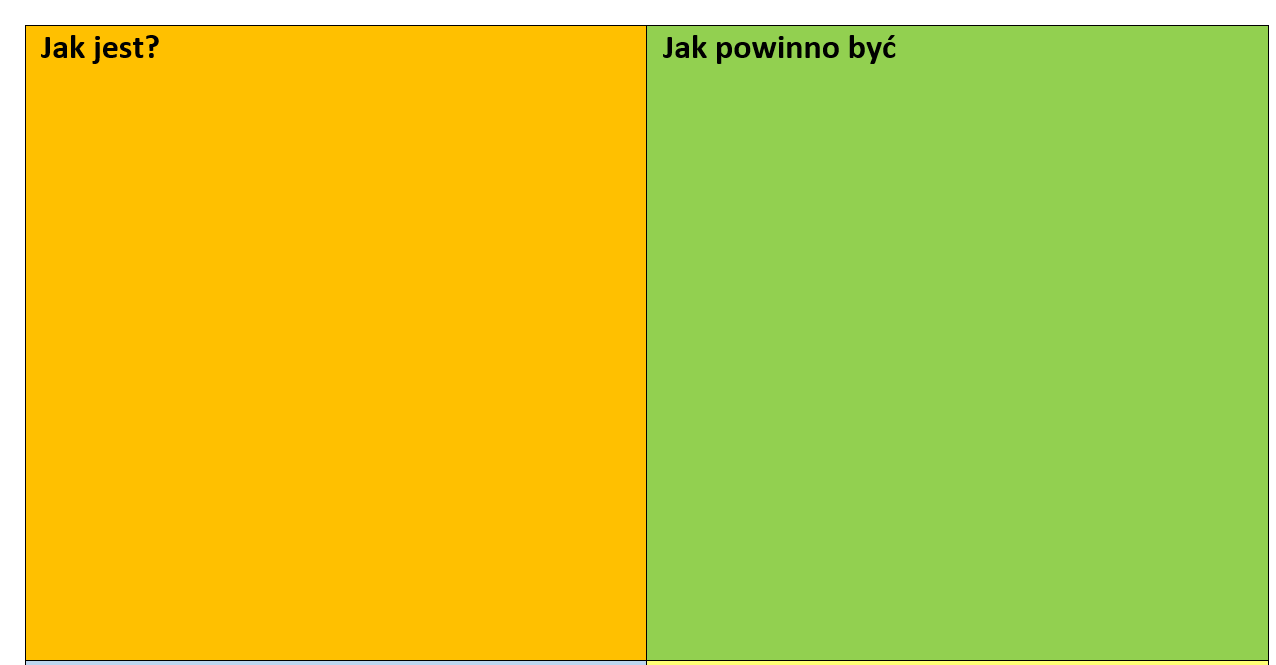 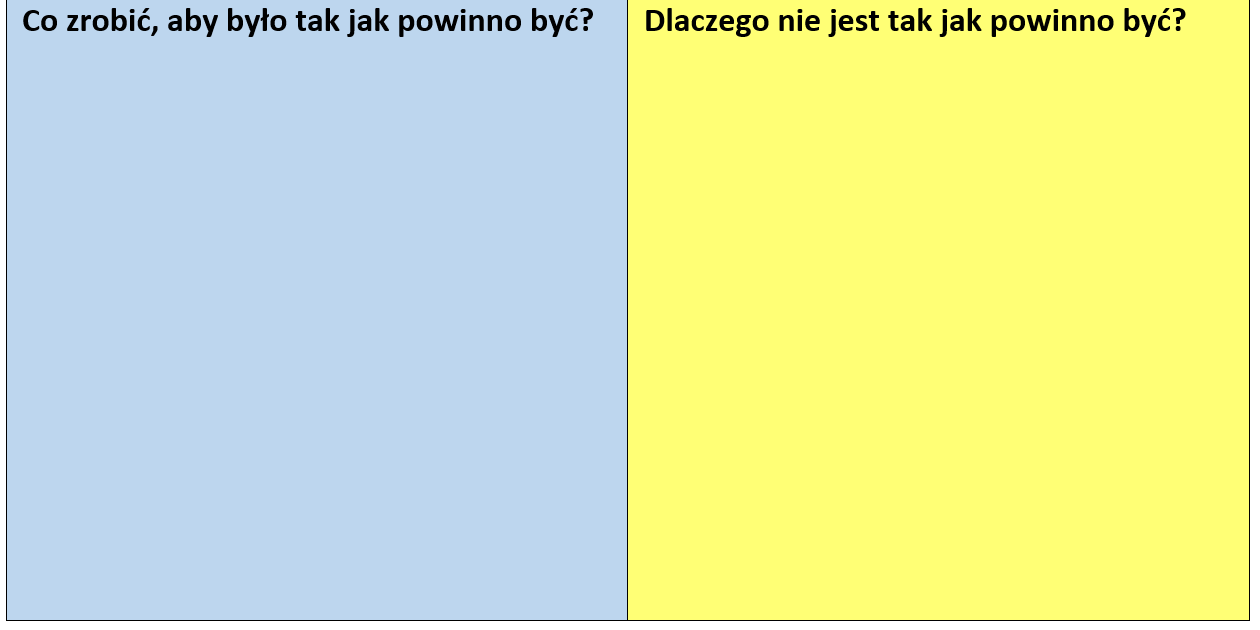 B U R Z A    M Ó Z G Ó W
Burza mózgów to forma dyskusji, która polega na szybkim podaniu przez uczestników jak największej liczby rozwiązań, hipotez, skojarzeń i pomysłów.
Etapy burzy mózgów:
Zdefiniowanie problemu;
Poszukiwanie rozwiązań;
Analiza pomysłów;
Wybór pomysłów i zastosowanie pomysłów prowadzących do rozwiązania problemu.
B U R Z A    M Ó Z G Ó W
Zasady burzy mózgów:
każdy pomysł jest dobry,
nie komentujemy i nie krytykujemy pomysłów,
wszyscy na równych prawach biorą udział w dyskusji,
każdy pomysł musi być zapisany w formie podanej przez autora,
nie wtrącamy własnych pomysłów do innych pomysłów.
Na plakacie umieszcza się wszystkie głosy a podobne odpowiedzi są grupowane i porządkowane.
B U R Z A    M Ó Z G Ó W
PROBLEM
W E B Q U E S T
WebQuest to metoda składająca się z następujących elementów:
Wprowadzenie – krótka informacja o problemie, wcielająca uczestników w określone role, np. poszukiwacza, badacza lub inną, nadając w ten sposób wysoką rangę ich działaniom w realizacji projektu i  motywując do działania.
Zadanie – efekt końcowy wykonania zadania. Precyzyjnie określona forma, w jakiej zadanie powinno być wykonane. Aktywności uczestników powinny być ukierunkowane na wyszukanie informacji, dokonanie ich analizy i sformułowanie wniosków.
W E B Q U E S T
Proces – wszelkie informacje wspierające realizację projektu, tj. określa, jakie należy podjąć kroki, aby wykonać zadanie, jak powinny być podzielone role i zadania w zespole.
Źródło – zestaw sprawdzonych adresów stron internetowych, w których znajdują się informacje do rozwiązania zadania.
Ewaluacja ocenia rezultaty rozwiązywanego zadania – jasno określone kryteria oceny realizowanego projektu. 
Podsumowanie – konkluzja, inspiruje do kontynuowania działań projektowych.
D R Z E W O    D E C Y Z Y J N E
Drzewo decyzyjne to metoda do prowadzenia dyskusji w celu rozwiązania problemu. Konstrukcję drzewa rozpoczyna się od korzenia, czyli od sformułowania problemu. Analiza problemu doprowadza grupę do węzłów drzewa, a dalej do liści, które są końcowym elementem drzewa. W tej części drzewa decyzyjnego grupa szuka odpowiedzi na zadany w korzeniu problem. Struktura drzewa decyzyjnego może przybrać formę algorytmu.
D R Z E W O    D E C Y Z Y J N E
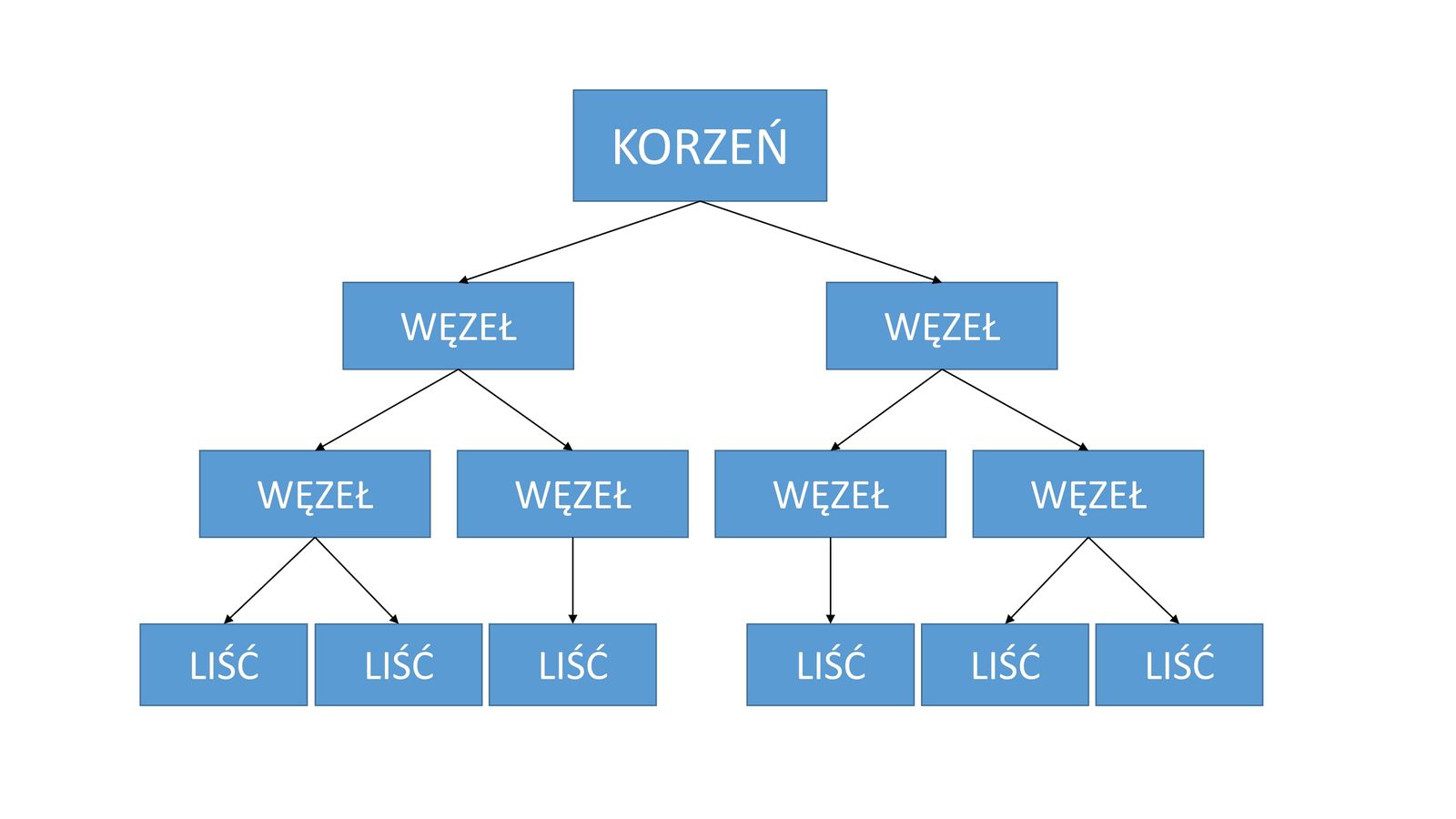